参考資料①
１．『日本万国博覧会（EXPO ‘70）の遺産としての歴史文化的価値』
左記５つの項目は、
①万国博のレガシ―
②万国博のテーマに沿った庭園の意匠
③万国博の入場者を受け入れるためのスケール感
の３つに分類される。
この分類により、今後は右記の３項目を本質的価値として掲げたい。
①万国博のレガシー
：計画当初より永久に残すことが意識され、万国博の開催後５０年以上にわたり良好に残され、利用に供されていること
②万国博のテーマに沿った庭園の意匠
：自然の地形を利用した水の流れに「人類の進歩」と「時の流れ」を象徴させることによって、万国博のテーマ「人類の進歩と調和」を表現した庭園意匠
③万国博の入場者を受け入れるためのスケール感
：世界中から訪れる多くの万国博入場者にいこいの場を提供するため、日本庭園として画期的な広さを確保したこと
・日本ではじめて開催された万国博における政府出展施設⇒①万国博のレガシー
・万国博のテーマ「人類の進歩と調和」に沿って、水の流れを主題とし、この流れに「人類の進歩」と「時の流れ」を象徴⇒②万国博のテーマに沿った庭園の意匠
・世界中から訪れる多くの人々の利用に供するため、日本庭園として画期的な広さで建設された　⇒③万国博の入場者を受け入れるためのスケール感
・計画当初から現代の代表的な庭園として永久に残すことを決定
　⇒①万国博のレガシー
・開催後も50年以上にわたり、太陽の塔などと共に当時の様子を伝え、利用に供されている⇒①万国博のレガシー
２．『伝統的ならびに当時最新の日本の造園技術を結集した昭和の代表的庭園としての価値』
・万国博のテーマ「人類の進歩と調和」にふさわしいわが国の伝統的ならびに当時最新の造園技術の粋を集めた最高水準を目指した
　＜当時最新の造園技術例＞自然石を用いず大小の切石（花崗岩）を用いた、鯉池の護岸石組など
・日本庭園がたどって来た各時代の特徴的手法を取り入れるとともに、全体として調和のとれた新しい時代の庭園としてまとめられている。
・万国博のテーマ「人類の進歩と調和」にふさわしいわが国の伝統的ならびに当時最新の造園技術の粋を集め最高水準を示すことを目指した点
　＜当時最新の造園技術例＞自然石ではなく大小の切石(花崗岩)を用いた、鯉池の護岸石組等
・平安時代の寝殿造庭園や中世の茶庭や石庭、江戸時代の回遊式庭園など、日本庭園がたどって来た各時代の特徴的な造園技法を取り入れるとともに、全体として調和のとれた新しい時代の庭園としてまとめられている点
＜分類案＞
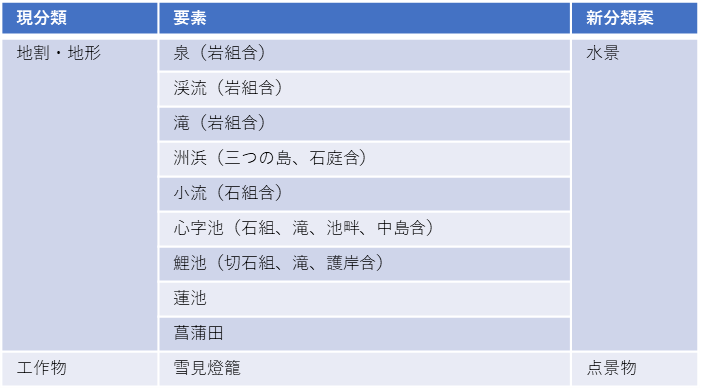 -１1-